General and clinical aspects of thyroid cancer
Mr Fausto Palazzo MS FRCS
Department of Endocrine Surgery
Hammersmith Hospital
BSc Reproductive and Developmental Sciences Nov  2010
Thyroid Gland Anatomy
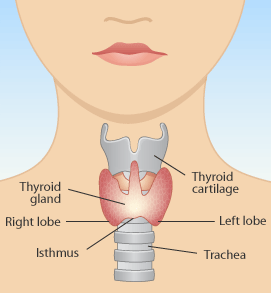 Thyroid Gland Anatomy
Thyroid Histology
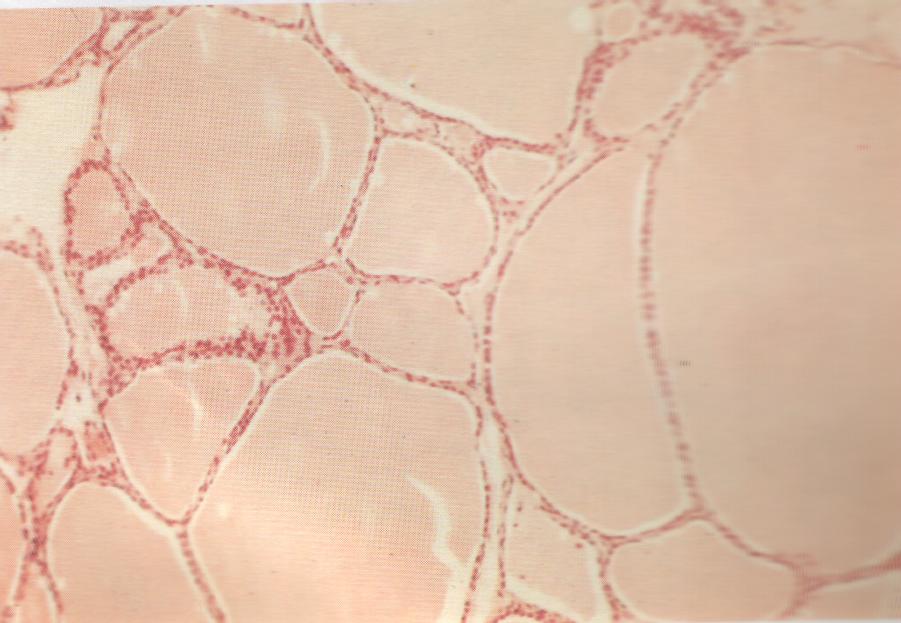 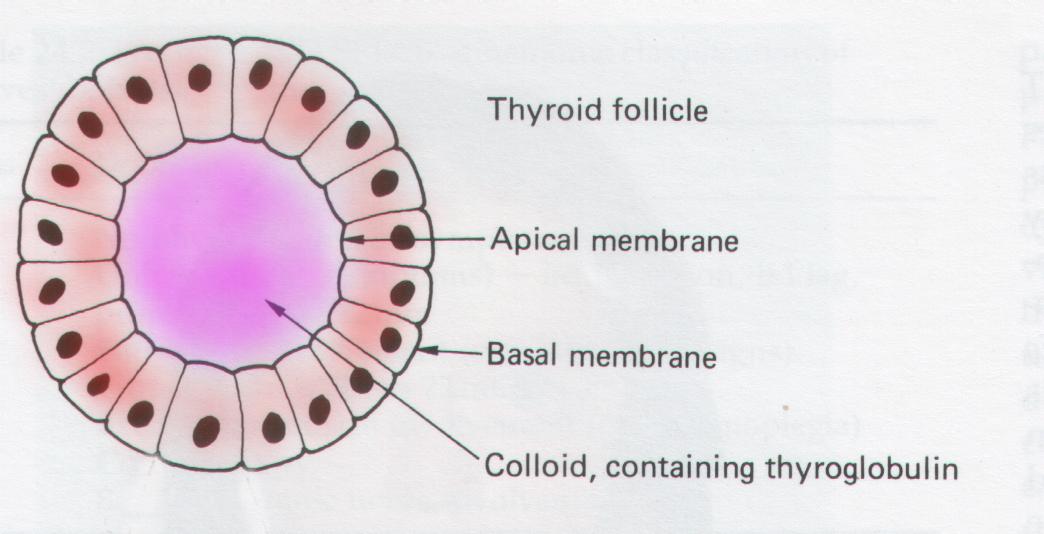 Thyroid GlandPhysiology
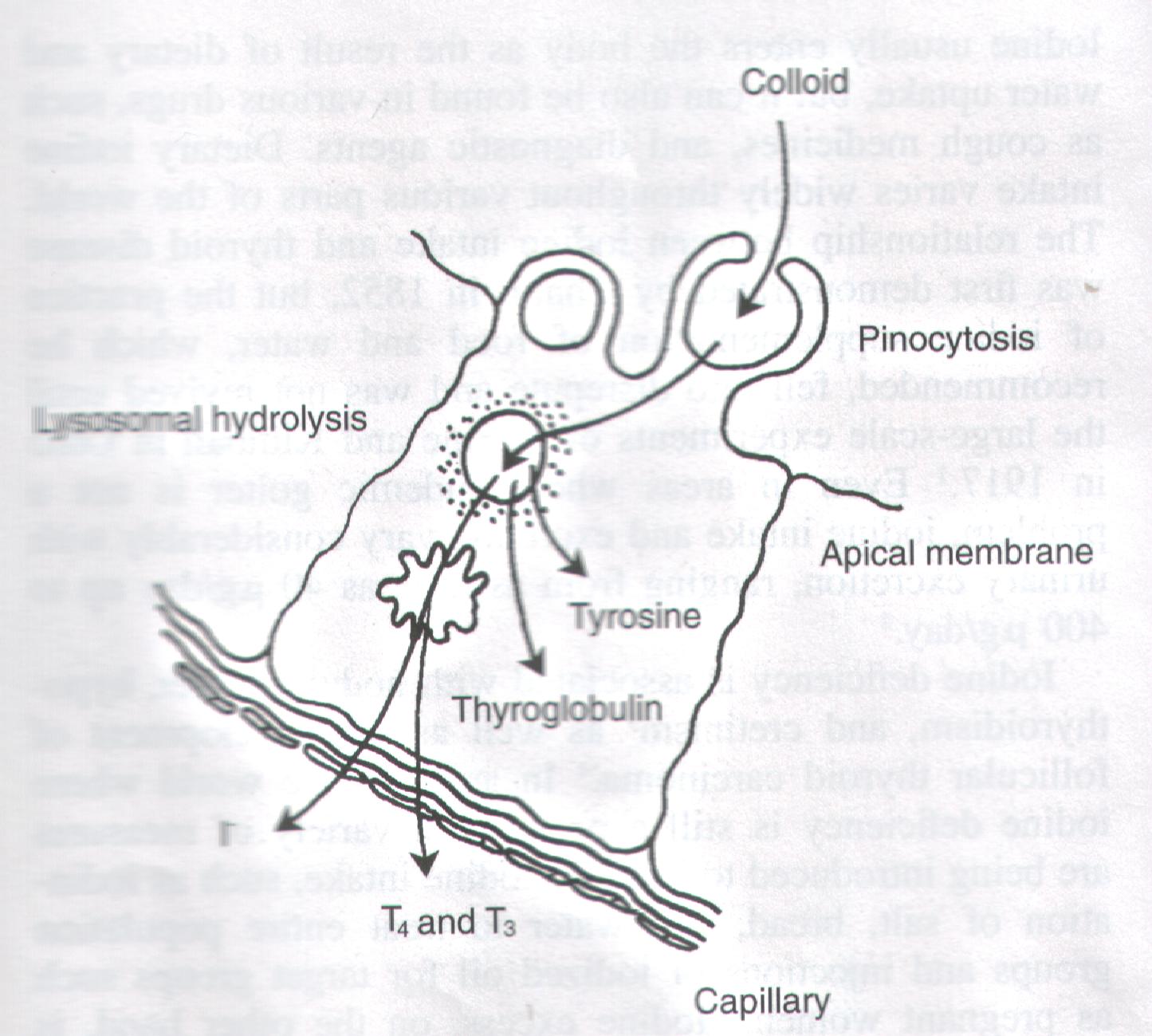 Main Action of Thyroxine
Regulation of metabolic rate & calorific turnover
Thyroid GlandPhysiology
Hypothalamus
Neg
TRH
 Thyroid Releasing Hormone
(T3)
Peripheral
Conversion
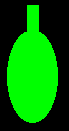 Neg
Pituitary
Pos
TSH 
Thyroid Stimulating 
Hormone
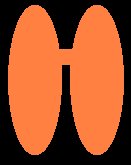 T4
Pos
Thyroid
Thyroid Disease
Disorders of Function
Disorders of Growth (tumour) 
Benign
Malignant – Thyroid cancer
Thyroid cancer  Incidence/Age/Sex
2.0/100,000 (2.3F & 0.9M) & increasing
All ages
F>M (3:1)
Thyroid cancer - lifetime risk
Breast 1:9
Prostate 1:14
Lung 1:13
Colorectal 1:20
Oesophagus 1:75*
Pancreas 1: 96*
Thyroid 1:142
US National Institute of Health, www.cancer.gov
Types of 1ary thyroid cancer
Follicular cells
Papillary thyroid cancer
+variants 
Follicular & Hurtle cell thyroid cancer
+variants
Parafollicular (C) cells
Medullary thyroid cancer
Lymphocytes
Lymphoma
Risk factors
Ionized radiation
Family history of thyroid cancer
Solitary/Dominant nodule at extremes of age
Familial syndromes linked to PTC
Familial non-MTC
Gardener’s, FAP,
Diseases associated with MEN 2 (MTC)
Hashimoto’s thyroiditis (Lymphoma)
Ron et al. 1995 Radiat Res 141:259-277
Epidemiology
No particular geographical distribution once known risk factors removed
Eg. Bielorussia
Data distorted by lead time bias
USS neck
Presentation
Thyroid nodules in 4-7% of the population
< 5% malignant
Clinical presentation – Triangles of the neck
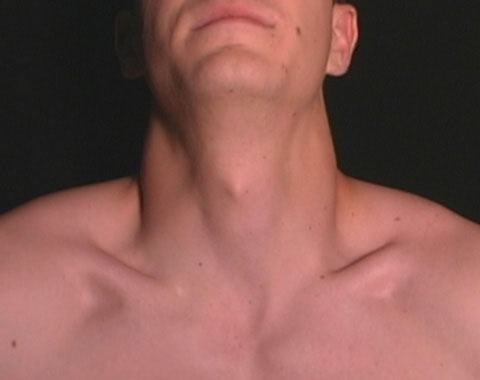 Clinical presentation
Solitary thyroid nodule
Dominant nodule in MNG
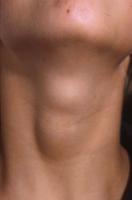 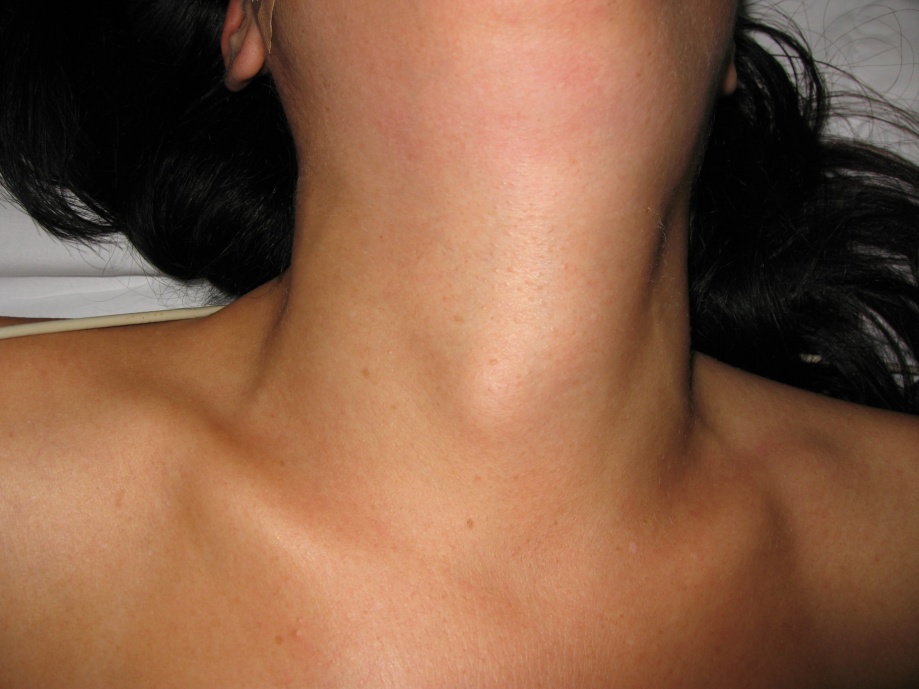 Thyroid nodule – presentations 1
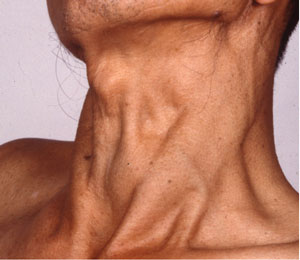 Thyroid nodule presentations 2
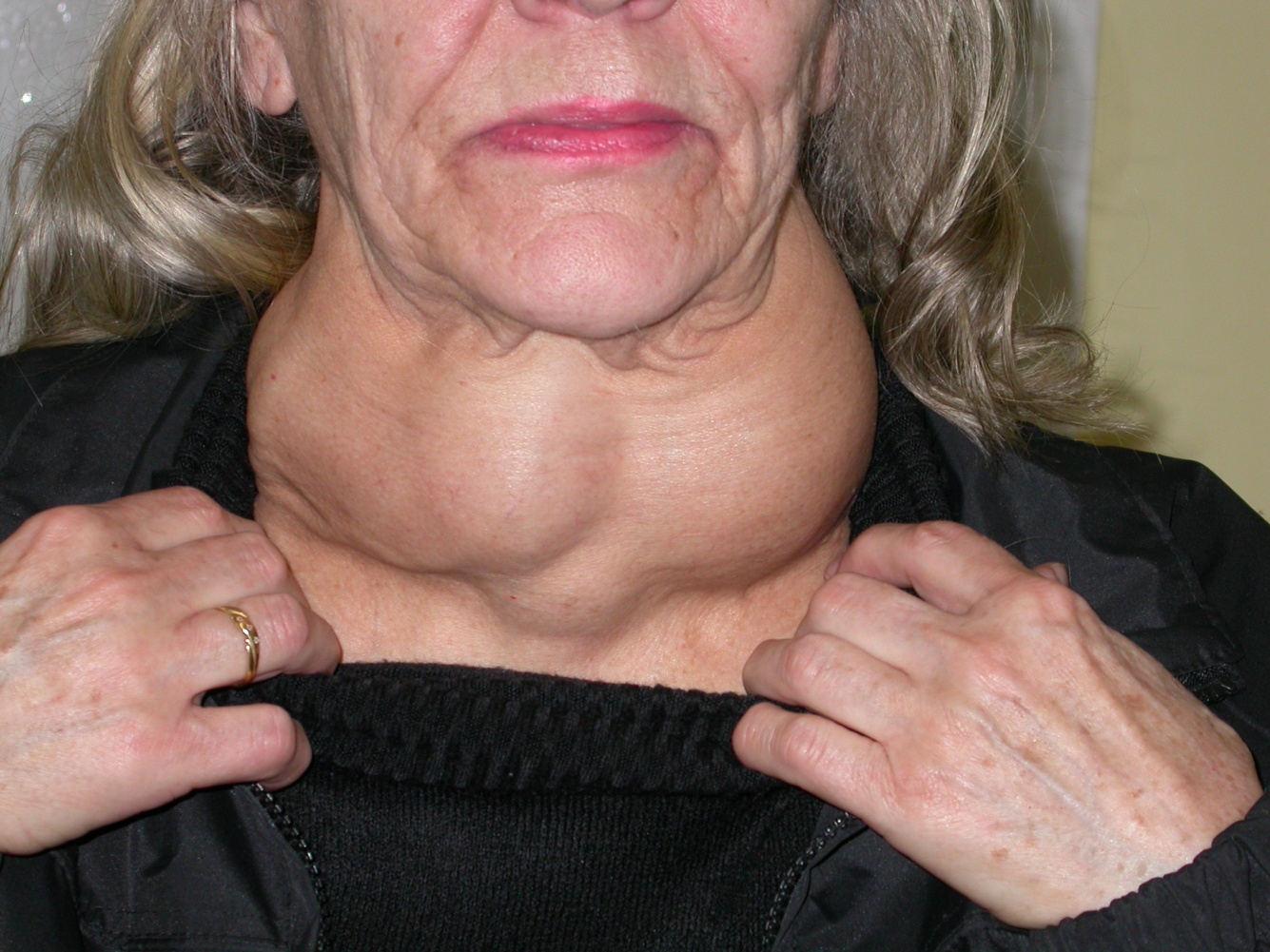 History
Age
Length history
Local symptoms 
Hx irradiation?
FH
Thyroid cancer
Other thyroid disease
Other endocrine related disease
Examination
Solitary or dominant nodule?
Lump characteristics
Lymphadenopathy?
Investigations
TFTs
Autoimmune screen
Routine bloods
FBC
U&E
Calcium!
Investigations – FNA!
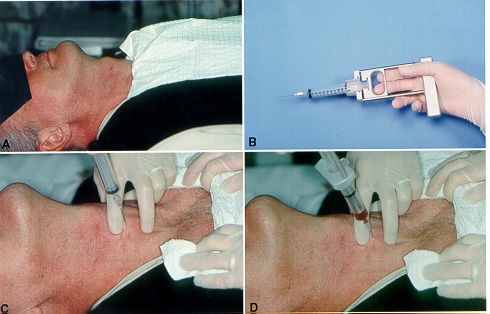 FNA
www.british-thyroid-association.org
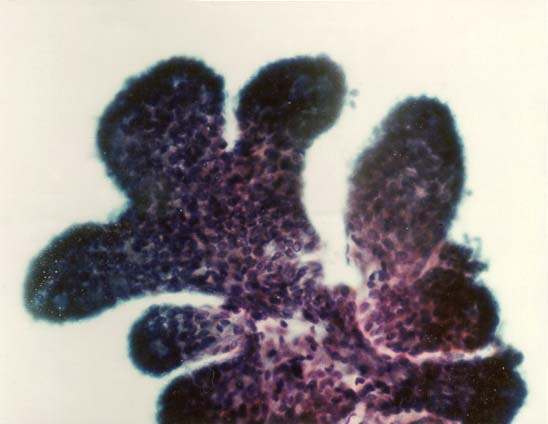 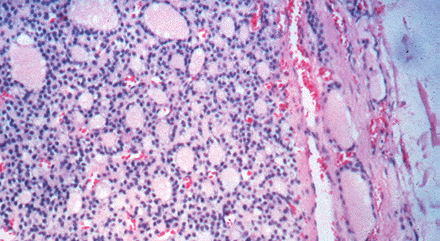 Follicular lesions/cancer
PTC
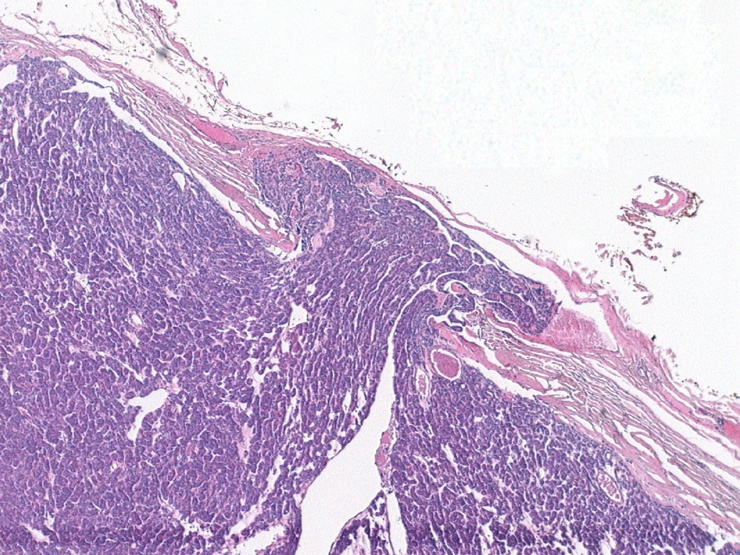 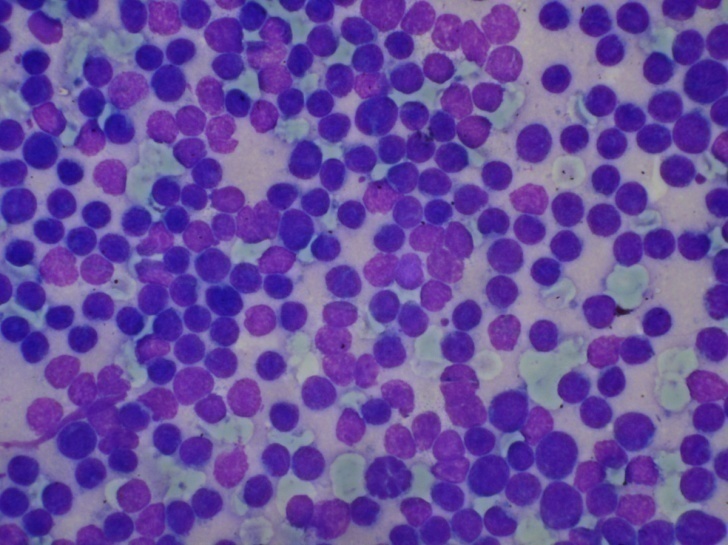 Thyroid lymphoma
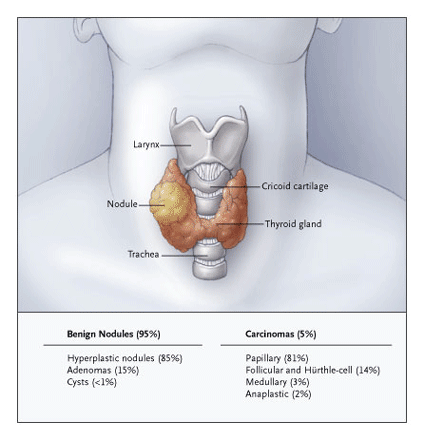 Treatment of thyroid cancer
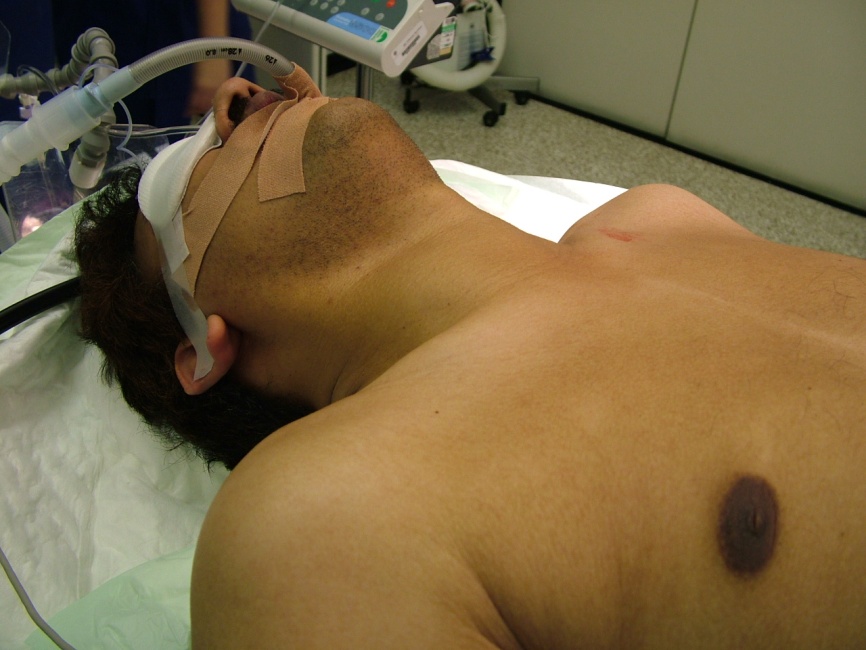 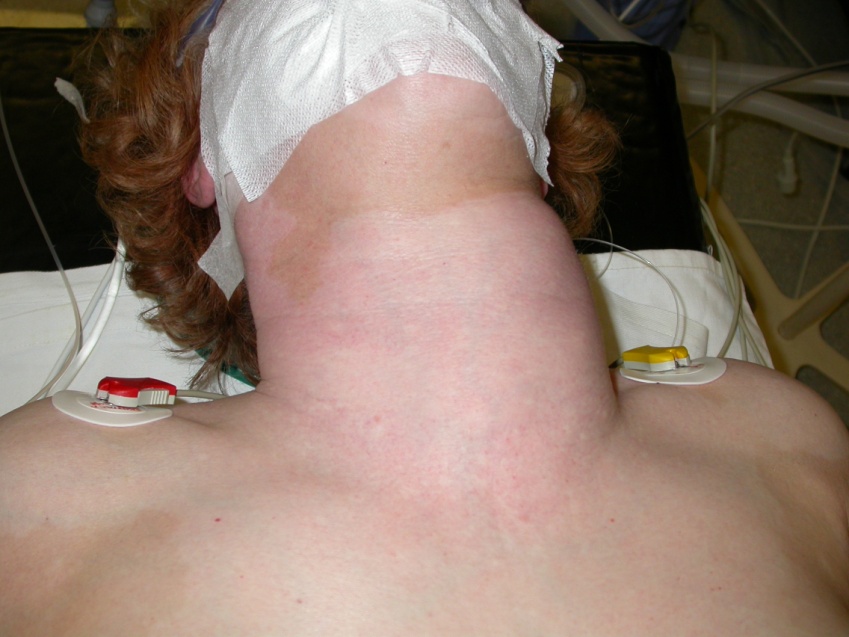 Treatment of thyroid cancer
Ohio: median fu 15.7 years, 1355 patients, “Likelyhood of cancer death statistically reduced by surgery > lobectomy”  
Chicago: mean fu 12 years, 269 patients
“total/near-total thyroidectomy is statistically associated with a reduced risk of death and reduced risk of local recurrence”
Mazzaferri & Jhiang, 1994, Am J Med 418-28
De Groot, 1990, J Clin Endocrinol Metab 414-24
Complications of thyroid surgery
Haemorrhage
Recurrent laryngeal nerve injury
Hypoparathyroidism
complications less likely 
if surgeon performs >30 thyroidectomies per year
I131 Therapy
Cell specific targeted therapy
Destroys remnant & stray thyrocytes
Aids cancer patient follow-up
Whole body scanning
Thyroglobulin measurement
Recurrence in patients with stage II/III thyroid cancer with & without I131
No I131 ablation
Cumulative recurrence
Cumulative recurrence (%)
I131 ablation
Years since diagnosis
Years after initial therapy
I131 & Risk of death in PTC
No post-operative I131 increases the risk of death 2.7 fold

The administration of postoperative I131 ablation is an independent factor associated with improved survival
TSH Suppression
TSH suppression
Risk stratified
Relapse free survival longer in patients with constantly suppressed TSH (undetectable)
Pujol et al, J Clin Endocrinol Metab 1996;81:4318
Follow up
Lifelong
Annual thyroglobulin/calcitonin
Annual USS neck

Most likely recurrence within 10yrs in PTC/FTC
Prognosis thyroid cancer
Prognosis PTC & FTC 
~80% 5 year survival
90% @10 years for under 65s
8-10% die of disease 
Spread 
Local recurrence up to 27% 
Distant metastases up to 20%
Schlumberger N. Eng J Med 1998,297-306
Rossi et al.Surg Clin N. Am 2000, 2238-52
Thyroid cancer in UK
5 year age/sex matched survival (1985-89)
Iceland 89%
Sweden* 79%
Finland 77%
Denmark 78%
England 69%
USA ?90%
Eurocare II 1998, Eur J Cancer 2248-52
Mazzaferri, 1999, Thyroid 421-427
Poor prognostic factors
Extremes of age
Male gender
Poor histological differentiation
Delay in diagnosis 
Tumour size
Adequacy in surgical treatment
?131I
Improving outcomes – Centralisation of care
Earlier diagnosis
More FNA
More appropriate surgery
Less complications
Vocal cord palsy
Hypoparathyroidism
Thank You
Questions?
Mr Fausto Palazzo MS FRCS
Department of Endocrine Surgery
Hammersmith Hospital